Світ Галактик. Проблеми космології
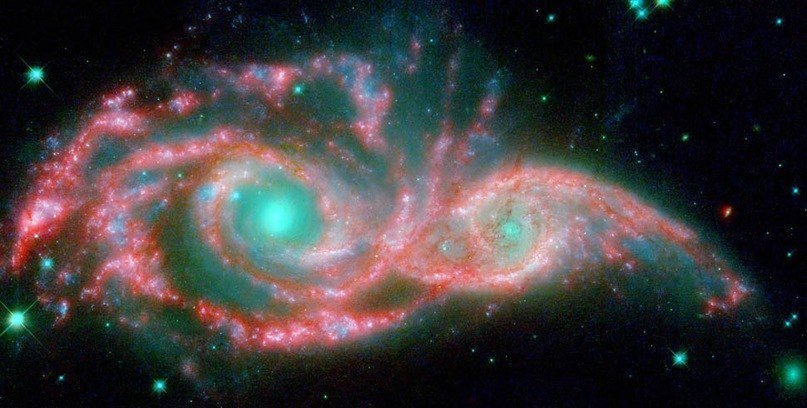 Галактики - це великі зоряні системи, в яких зірки пов'язані один з одним  силами гравітації. Існують галактики, що включаютьтрильйони зірок.
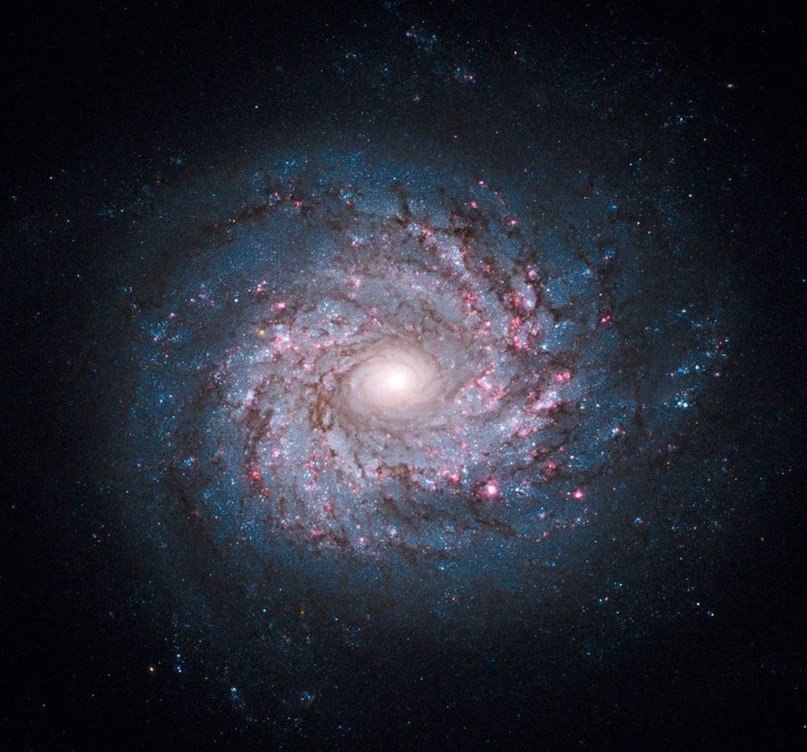 Наша Галактика – Молочний Шлях або  Чумацький Шлях, також досить велика. Її маса дорівнює  приблизно 200 х 109 мас   Сонця.
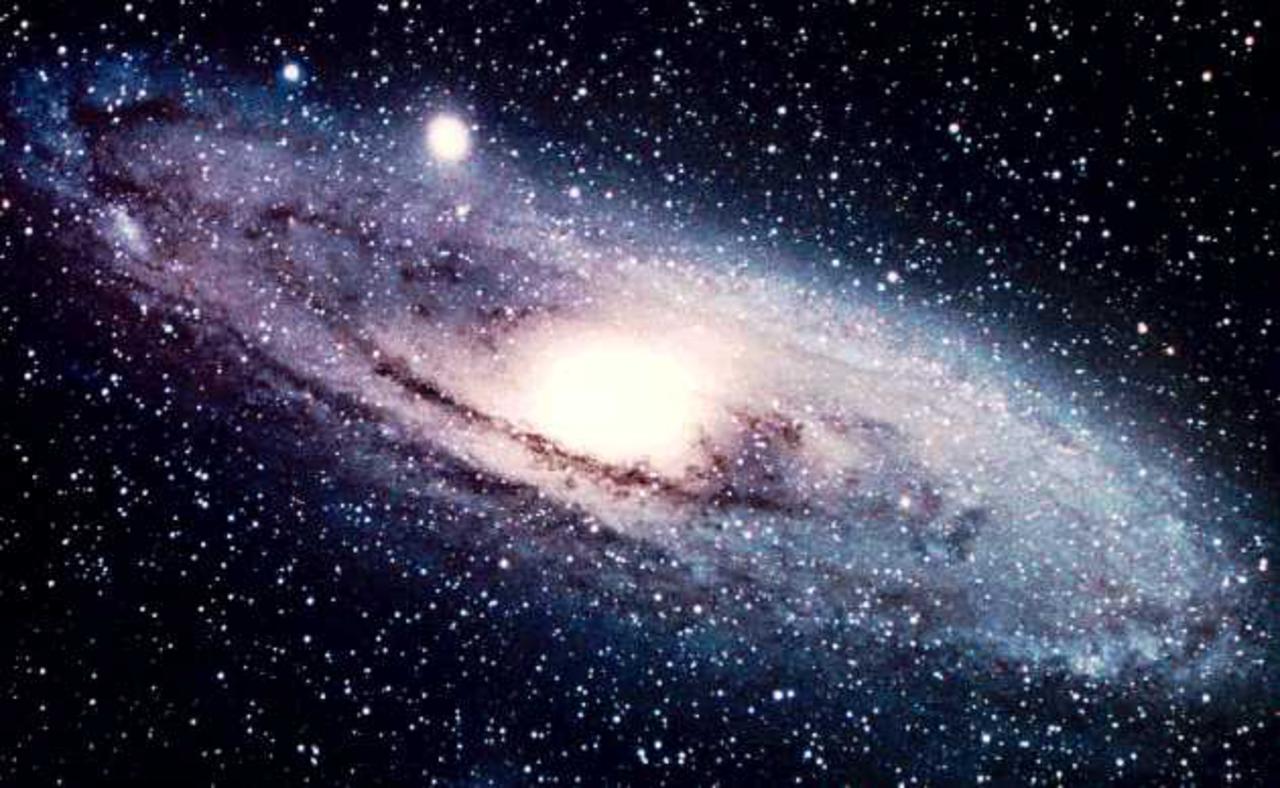 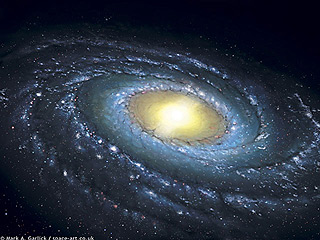 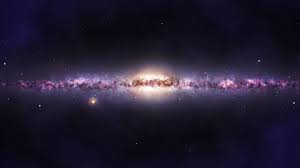 Типи Галактик
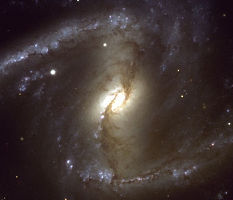 S - Спіральна ( Spiral )
C - Компактна ( Compact )
E - Еліптична ( Ellipticals )
I - Неправильна ( Irregular )
D - Карликова ( Dwarf )
L - Лінзоподібна ( S0 )
P - Спеціальна ( Peculiar )
B - З перемичкою ( Barred )
R - Кільцева ( Ring )
M - multiple
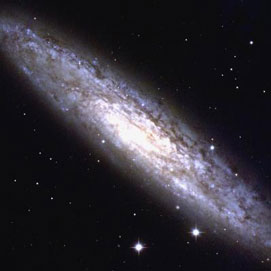 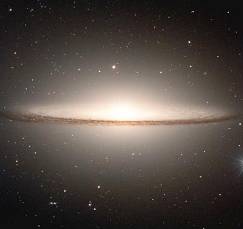 За зміщенням спектральних ліній  зрозуміло, що галактики рухаються.  За ефекту Доплера можна  оцінити швидкість обертання галактики. Це дозволяє визначити масу галактики.
У двадцятих роках XX века американськийастроном Едвін Хаббл, спостерігаючи за цефеїд в туманності Андромеди, прийшов до висновку, що вона - позагалактичне об'єкт, і довів існування галактик
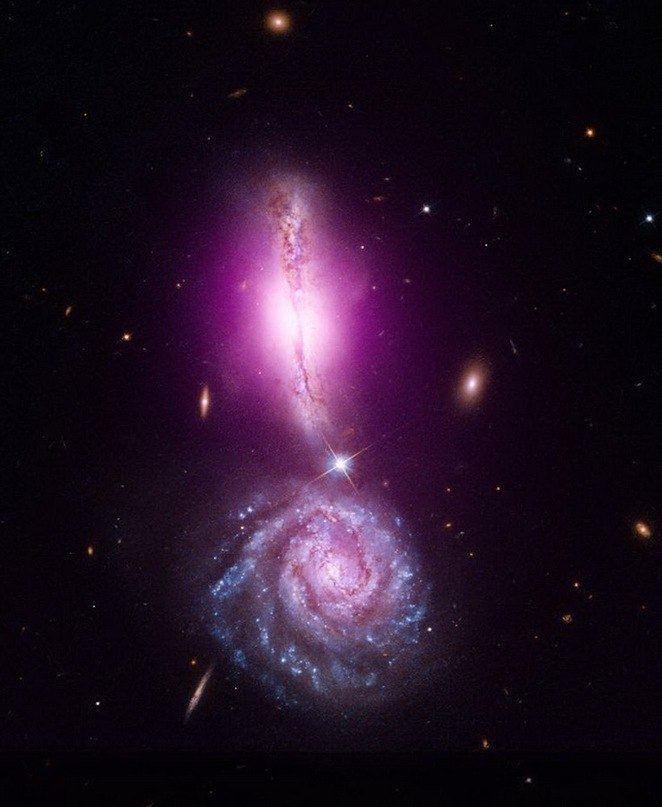 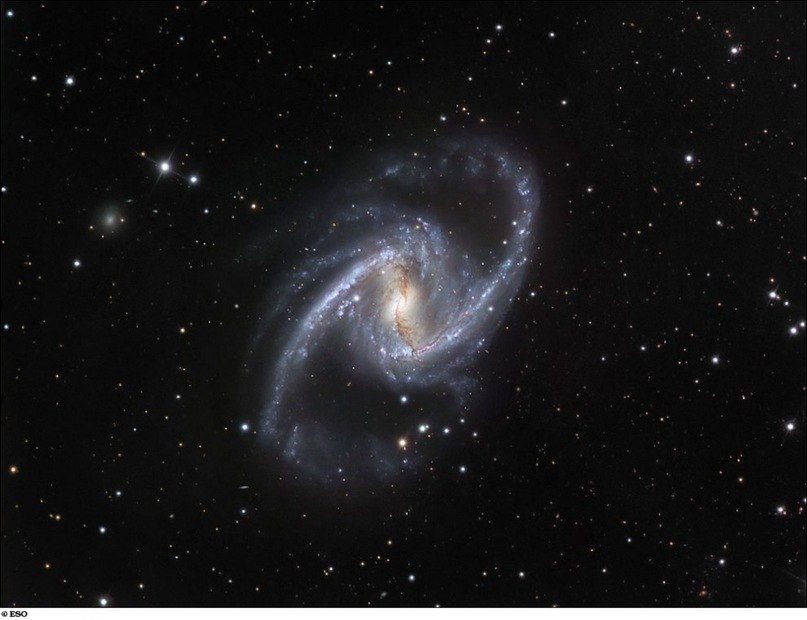 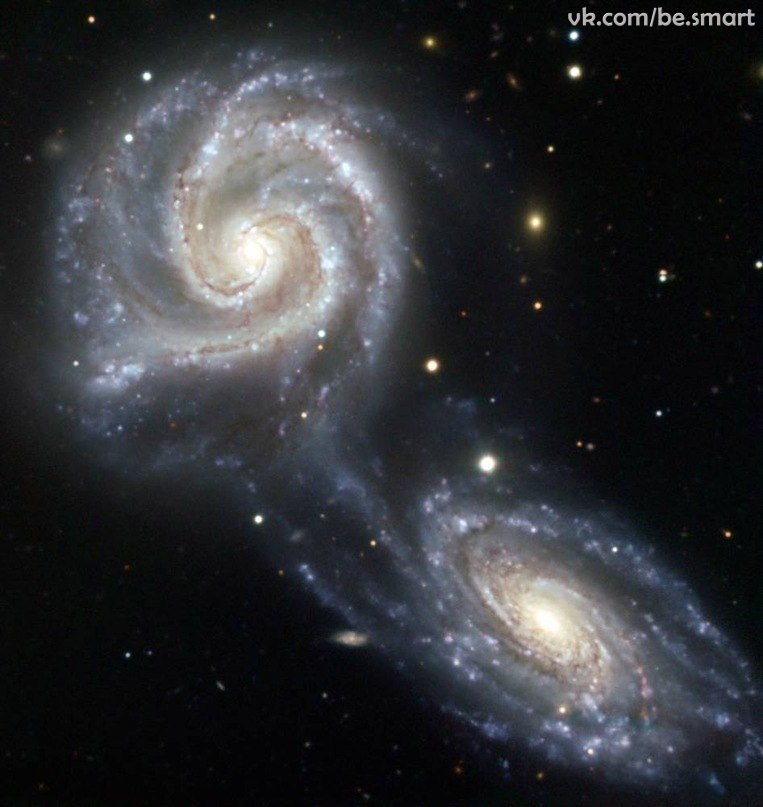 Спіральні галактики
Спіральні галактики можуть бути  мальовничі об'єкти у Всесвіті і, на відміну від еліптичних галактик, являють собою приклад динамічності форми. Наша Галактика належить до проміжного типу спіральних галактик Sb.
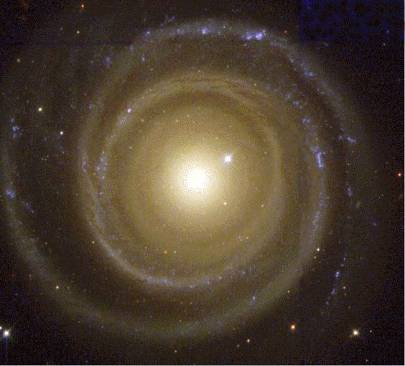 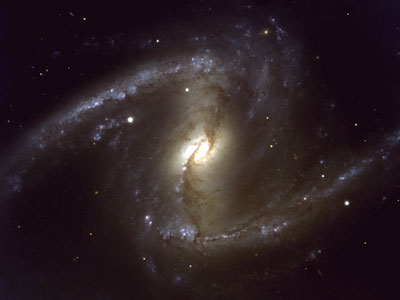 Характер руху різних частин галактики різний. Гало і балдж найповільніше рухаються ніж центральна її частина.
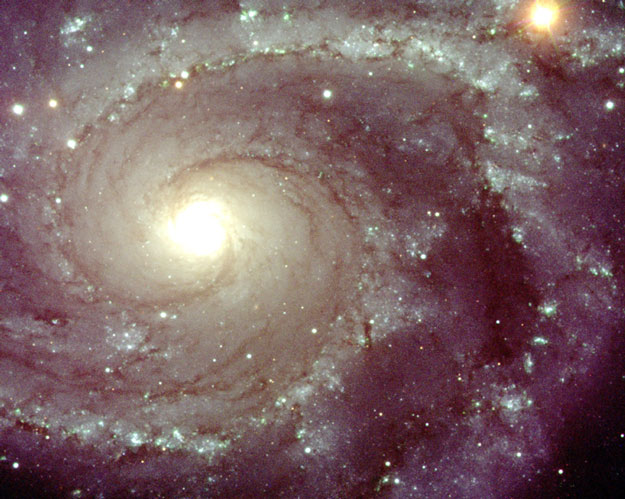 Еліптичні галактики
Еліптичні галактики виглядають жовтими на відміну від інших галактик, в яких пил відбиває світло молодих зірок блакитного відтінку. Пояснюється це досить просто: через припинення утворення нових зірок блакитного світла від молодих зірок не виходить. А значить спектр кольору визначають вже не молоді червоні гіганти, а інші зірки. Із знайдених найменша і найбільша галактики є еліптичними. Як правило зірка в еліптичної галактиці має вік понад 
10 000 000 000 років.
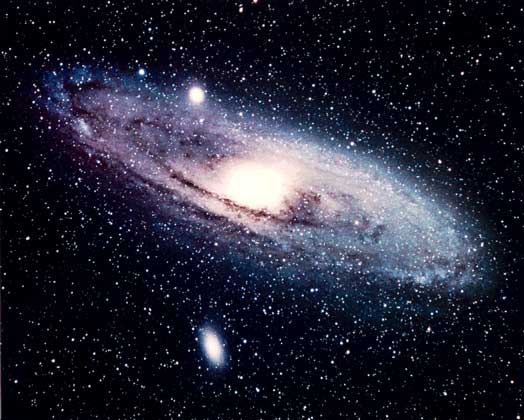 Великі Магелланові Хмари
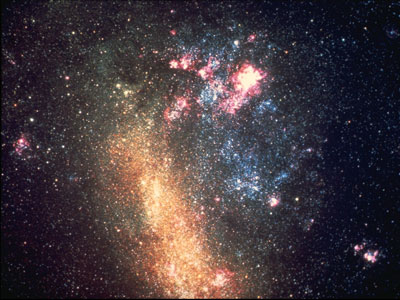 Найяскравішими на небі галактиками є Магелланові  Хмари.Їх добре видно в Південній півкулі неозброєним оком як дві туманних хмари, подібно до Чумацького Шляху. Світло від Великої Магелланової Хмари  йде до нас 170 тисяч років, від Малої - 200 тисяч років.
Неправильна галактика
Мала Магелланова Хмара
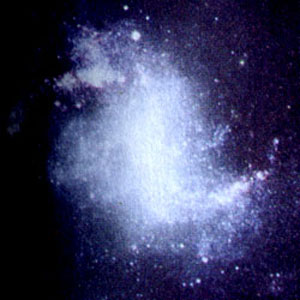 У XX столітті великі телескопи виявили, що 5-10% від загального числа галактик мають дуже дивний, спотворений вигляд, так що їх важко класифікувати за Хабблом.
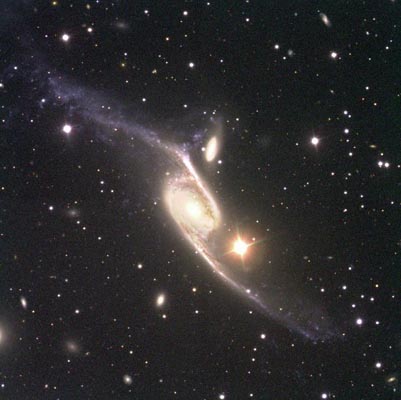 Взаємодіюча галактика Колесо
Іноді у таких галактик є гало або перемичка. А іноді мають величезні хвости у сотні світлових років. Для них характерні : змінність,  висока потужність, компактне джерело випромінювання.
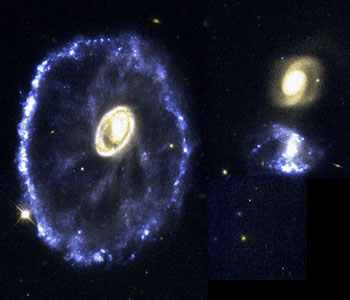 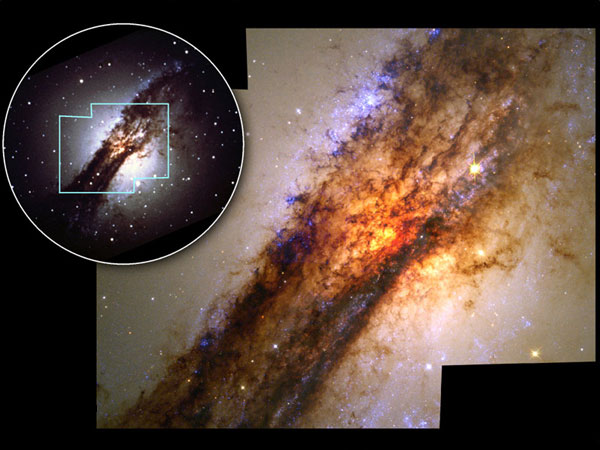 Радіогалактика Центавр А (NGC 5128) вважається результатом злиття спіральноїгалактики з еліптичною. Саме тому в цій галактиці так багато пилу.
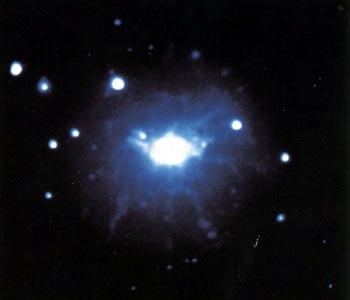 Сейфертовська галактика Персей А
Дякую за увагу!!!